Χρόνος καί αἰωνιότητα στόν Πλωτῖνο Ενότητα 7η: Χρόνος  Ι Ελένη ΠερδικούρηΣχολή Ανθρωπιστικών και Κοινωνικών ΣπουδώνΤμήμα Φιλοσοφίας
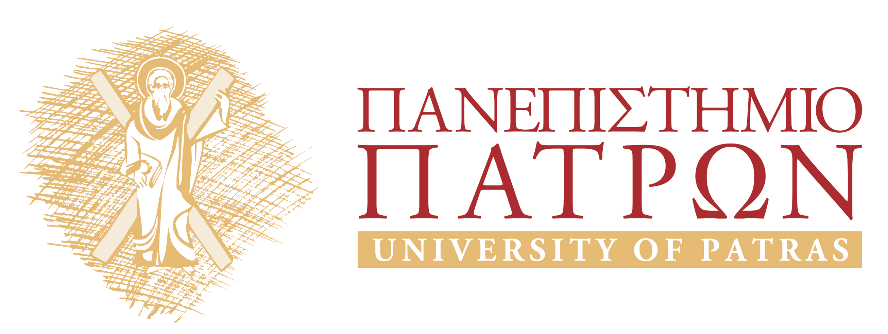 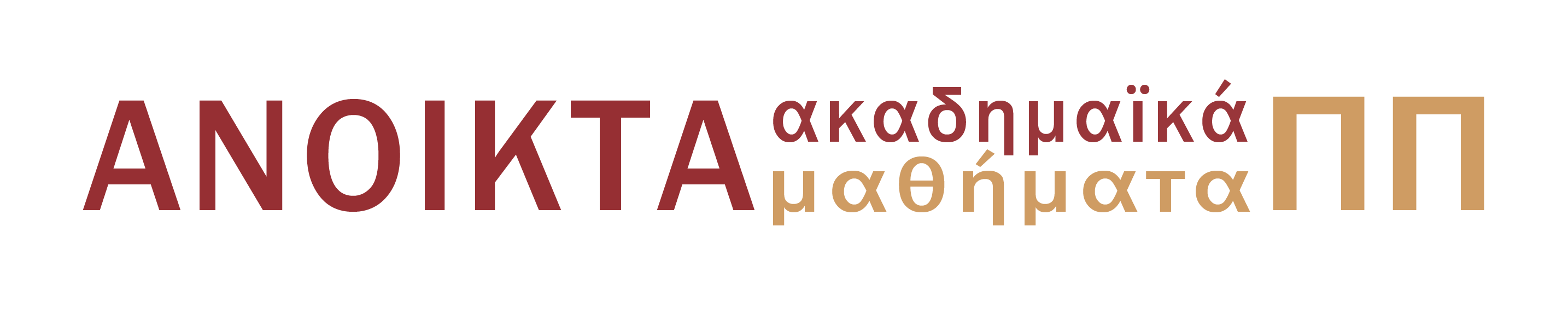 Σκοπός ενότητας
Διεξοδική μελέτη και ολοκλήρωση  του 7ου κεφαλαίου της πραγματείας του Πλωτίνου Περί αἰώνος καί χρόνου                 ΙΙΙ 7 [45] 7.


Ο Πλωτῖνος εκκινεί τη διερεύνηση της αποσαφήνισης της έννοιας του χρόνου.
Είναι ο χρόνος κάτι που ανήκει στον αἰσθητό κόσμο;
ΙΙΙ 7 [45] 7.
Δεν είναι κοσμολογική η αντίληψη του χρόνου για τον Πλωτῖνο, και αυτό συμβαίνει για πρώτη φορά στην αρχαία σκέψη, είναι ὀντολογική και θα δούμε ότι ο χρόνος συνδέεται με την Ψυχή και ο αἰσθητός κόσμος είναι κάτι που ανήκει στον χρόνο αντί να πούμε ότι ο χρόνος ανήκει στον αἰσθητό κόσμο.
ἐφαπτομένοις
περί ἀλλοτρίων      (ΙΙΙ 7 [45] 7. 2)
Τι είδους συγγένεια είναι αυτή η οποία συνίσταται στην ομοιότητα ανάμεσα στο γνωστικό υποκείμενο και στο γνωστικό αντικείμενο;
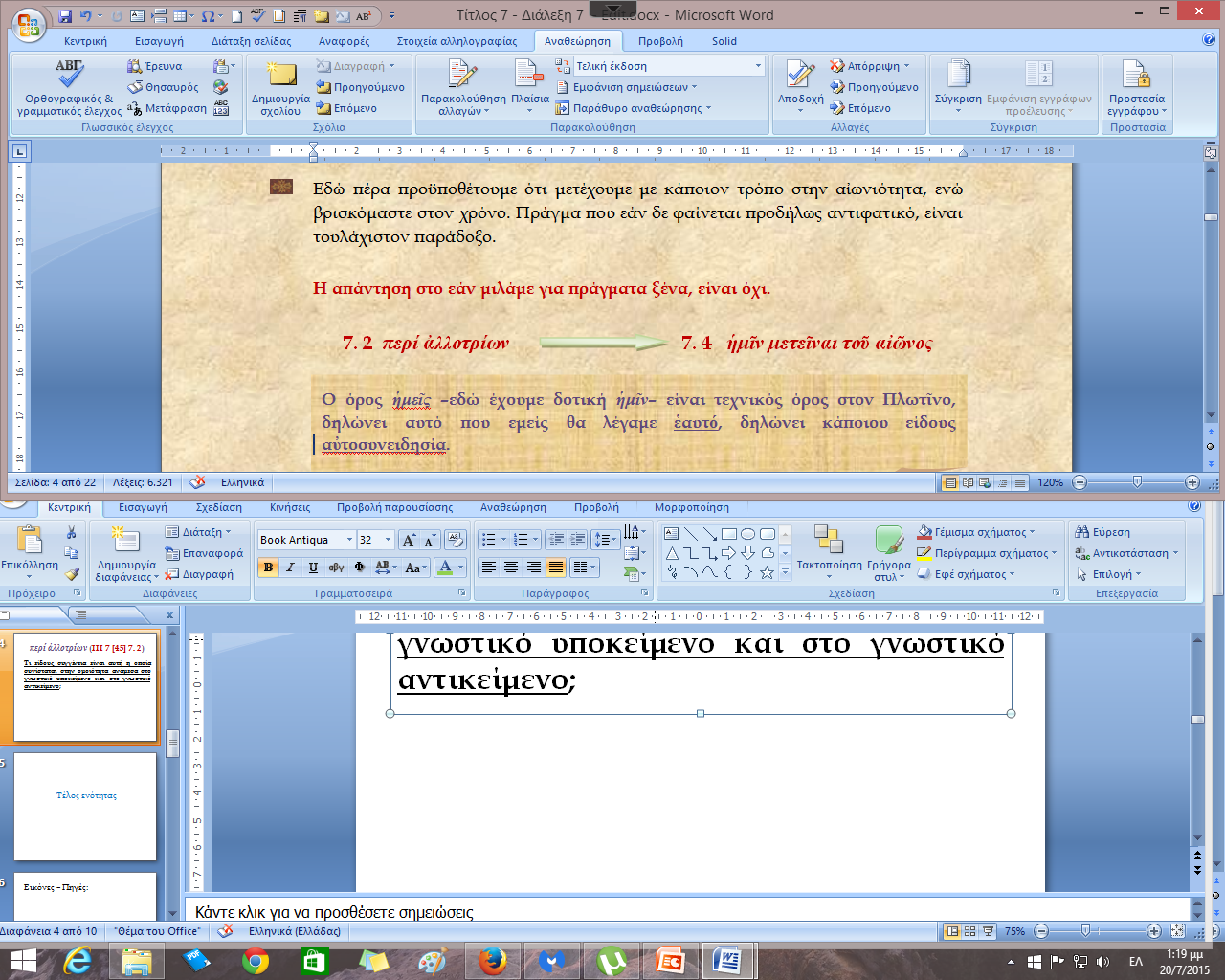 VI 8 [39] Περὶ τοῦ ἑκουσίου καὶ θελήματος τοῦ ἑνός
Η συγγένειά μας με την αἰωνιότητα βρίσκεται στη δυνατότητα που έχει ο ἑαυτός μας ν' αλλάξει επίπεδο, να αναχθεί μέσω της φιλοσοφίας από το επίπεδο της ἐξωτερικότητας σε ένα επίπεδο ἐσωτερικότητας και στην πρόσβαση στις ἀρχές.
«Τίς γὰρ ἂν σύνεσις γένοιτο μὴ ἐφαπτομένοις;»
θιγγάνειν – θίξις
ἐφάπτεσθαι
Ο Πλωτῖνος θα πει ότι στην αισθητηριακή αντίληψη είναι σα να παρεμβάλλεται ένα παραβάν ανάμεσα σε μένα και στο πράγμα, μπορώ να γνωρίσω ένα κομμάτι μόνο του πράγματος. 

Στη νόηση δεν έχω κάτι τέτοιο, γιατί η νόηση είναι ένα είδος επαφής, δε μεσολαβείται, έτσι όπως το κατανοεί ο Πλωτῖνος, από παράσταση, είναι εσωτερικό στη νόηση. Εξ ου και η ανάγκη τα αντικείμενα του Νοῦ να είναι εσωτερικά στον Νοῦ.
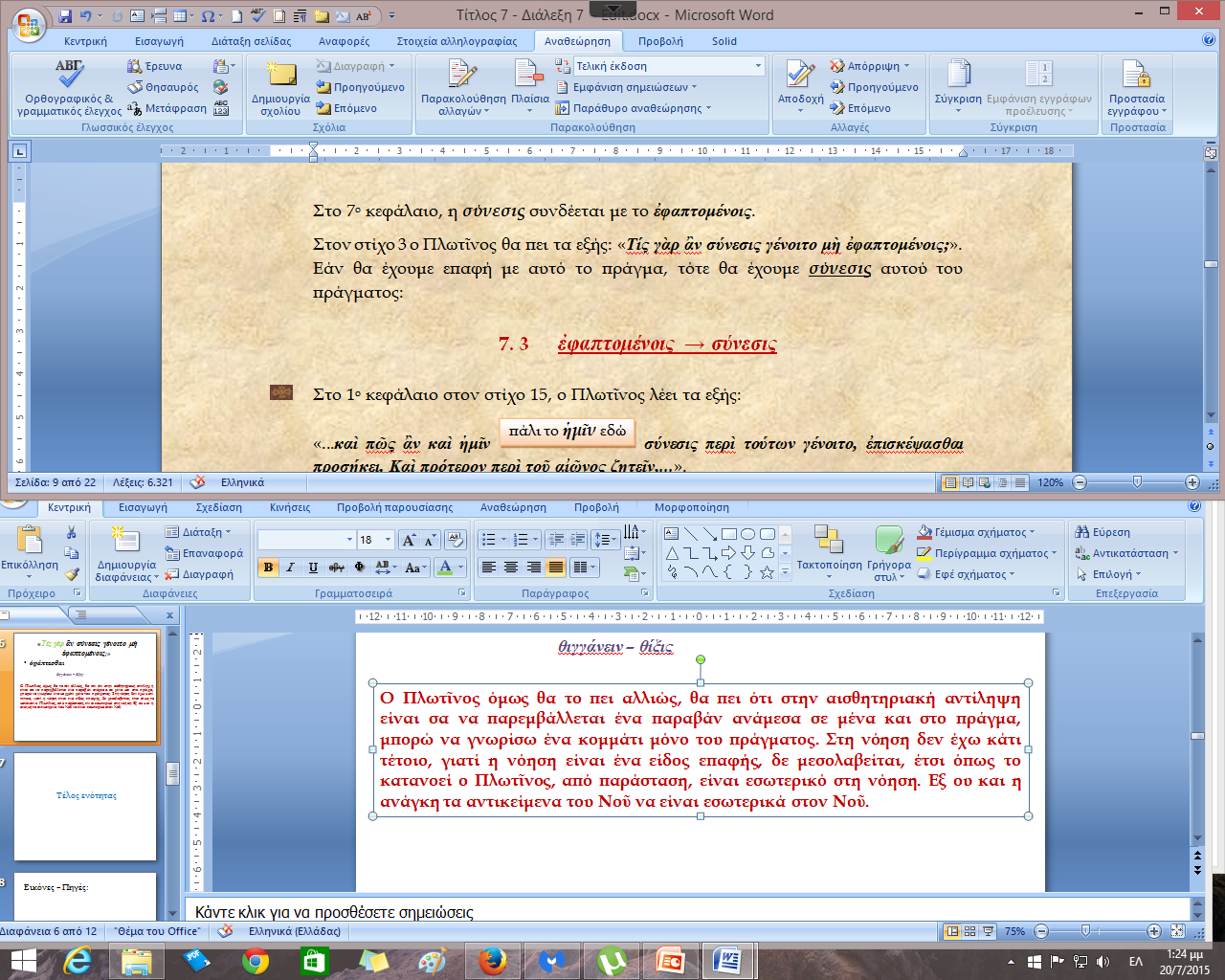 Η διήγηση για τον χρόνο συνεχίζεται…
Αυτό όμως δεν είναι επαρκές για να δούμε τι είναι ο χρόνος, οπότε θα συνεχιστεί η διήγηση και θα μάς δείξει πώς ο χρόνος προκύπτει από την αἰωνιότητα. 
Και αυτό θα μάς δείξει ο Πλωτῖνος, γιατί μπορούμε να έχουμε σύνεση του χρόνου, γιατί εφόσον έχουμε ορίσει την αἰωνιότητα ως τη ζωή του Νοῦ και η Ψυχή αυτό που προκύπτει από τη ζωή του Νοῦ, τότε θα καταλάβουμε ότι εμείς μετέχουμε ταυτόχρονα και στην αἰωνιότητα ως νοητικά ὄντα μέσω της Ψυχῆς και στον χρόνο, εφόσον ο χρόνος είναι αυτό που είναι η ζωή της Ψυχῆς.
Θεωρείται, πάντως, ότι ο Πλωτῖνος θέλει να παραγάγει τον αἰσθητό κόσμο σε γενικές γραμμές, τον χώρο τον ίδιο από τον χρόνο! 

Προσπαθεί να κάνει τον χώρο τροπικότητα του χρόνου, ο χώρος είναι συνάρτηση του χρόνου.
Θεωρίες περί χρόνου
Υποκατηγορίες των θεωριών περί χρόνου
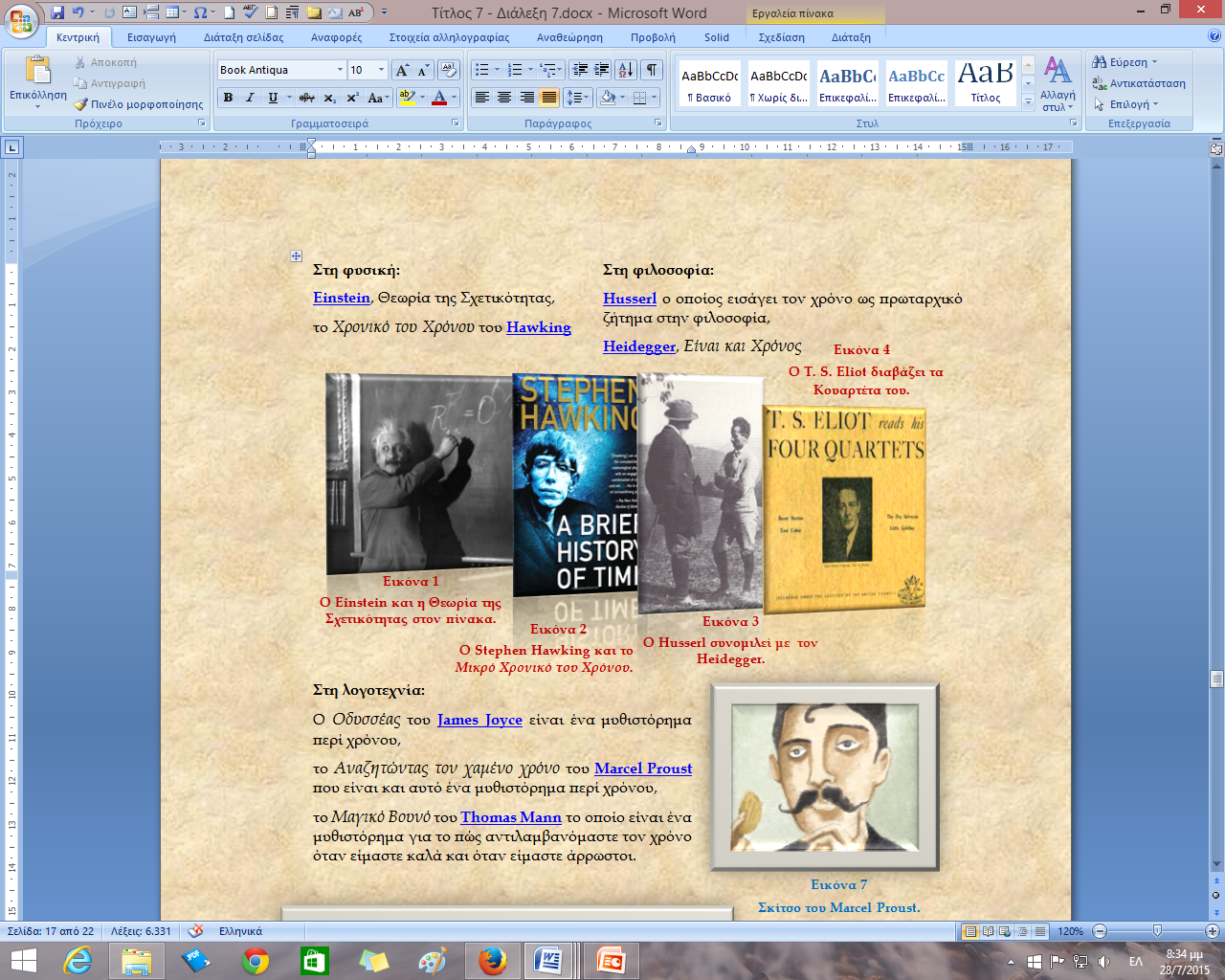 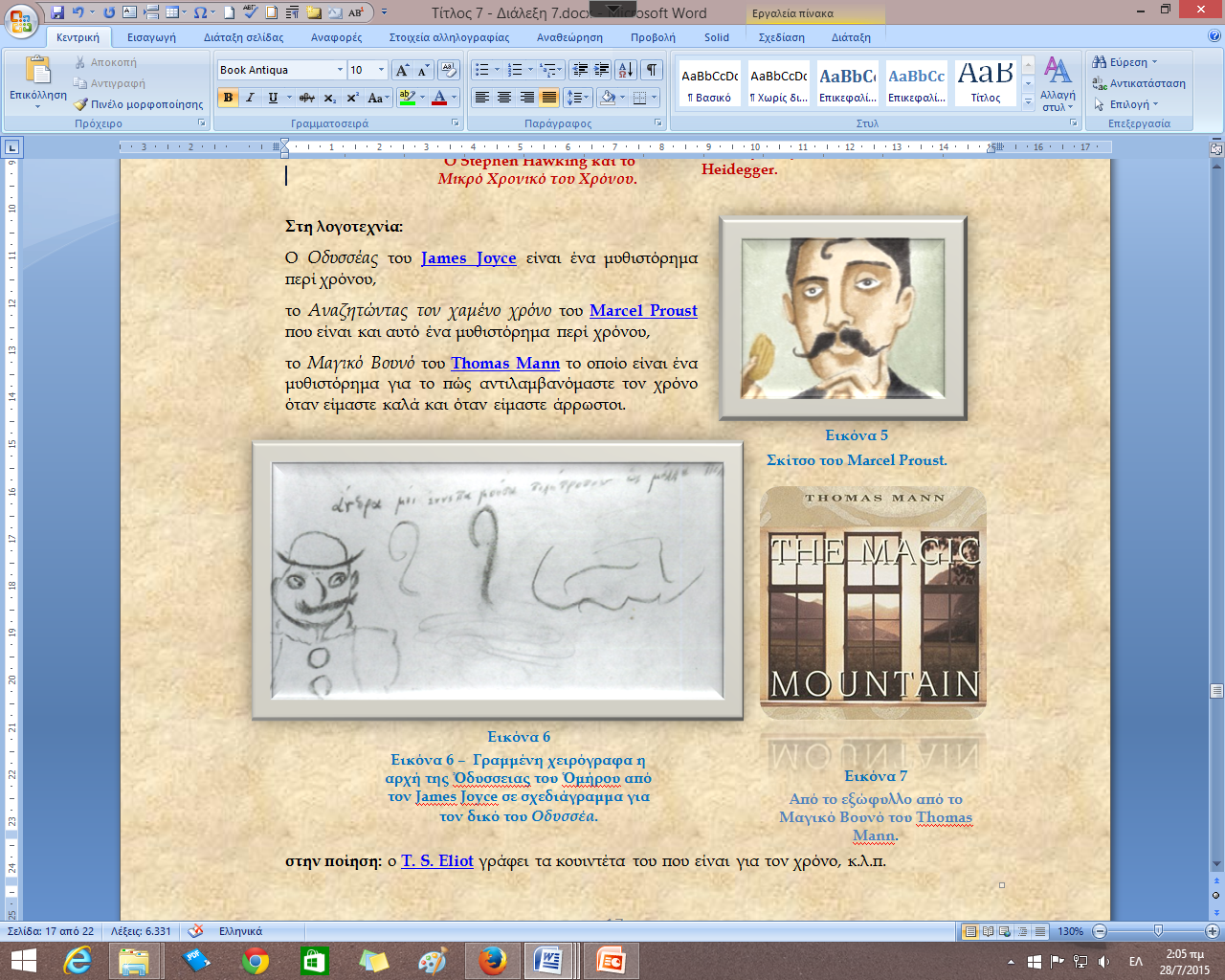 Ο χρόνος μάς παρουσιάζεται σχετικός με την κίνηση, αλλά δεν είναι αυτή η φύση του
Ο χρόνος δε μάς ενδιαφέρει μόνο ως φυσικό μέγεθος, μάς ενδιαφέρει αλλιώς. 

Αλλά προφανώς αυτό έχει να κάνει με το γεγονός ότι ο Πλωτῖνος είναι αυτός ο οποίος πρώτος εισάγει ή θεματοποιεί τόσο καλά την έννοια του ὑποκειμένου, την έννοια του ἑαυτοῦ, την έννοια της αὐτοσυνειδησίας και φαίνεται όλο αυτό να συνδέεται με τον χρόνο.
Εικόνες – Πηγές:
(1) 	Εικόνα 1 –  Ο Einstein και η Θεωρία της Σχετικότητας στον πίνακα. 
	http://www.pbs.org/deepspace/timeline/tl17.html
 
	(2) 	Εικόνα 2 –  Ο Stephen Hawking και το Μικρό Χρονικό του Χρόνου. 
	http://www.amazon.com/Brief-History-Time-Stephen-Hawking/dp/0553380168
 
	(3) 	Εικόνα 3 –  Ο Husserl συνομιλεί με  τον Heidegger. 
	http://www.hyperorg.com/blogger/2013/08/12/when-husserl-met-heidegger/
 
	(4) 	Εικόνα 4 –  Ο T. S. Eliot διαβάζει τα Κουαρτέτα του. 
	Εικόνα στιγμιότυπου video: https://www.youtube.com/watch?v=Ga8tQrG4ZSw
 
	(5) 	Εικόνα 5 –  Σκίτσο του Marcel Proust.
	http://www.haaretz.com/life/books/.premium-1.642742
 
	(6) 	Εικόνα 6 –  Γραμμένη χειρόγραφα η αρχή της Ὀδυσσείας του Ὁμήρου από τον James Joyce σε σχεδιάγραμμα για τον δικό του Οδυσσέα.
	http://www.openculture.com/2013/02/james_joyces_drawing_of_leopold_bloom_the_story_behind_the_sketch.html
 
	(7) 	Εικόνα 7 –  Από το εξώφυλλο από το Μαγικό Βουνό του Thomas Mann. 
	http://www.readliterature.com/BC_magicmountain.htm
Σύμβολα:   

Bullets:
http://www.gutenberg.org/files/17330/17330-h/ 17330 -h.htm#linkC2HCH0002
Τέλος ενότητας
Σημείωμα Αναφοράς
Copyright Πανεπιστήμιο Πατρών, Ελένη Περδικούρη, 2015. «Χρόνος και Αιωνιότητα στον Πλωτίνο». Έκδοση: 1.0. Πάτρα 2015. Διαθέσιμο από τη δικτυακή διεύθυνση:
	
	eclass.upatras.gr/courses/PHIL1905
Χρηματοδότηση
Το παρόν εκπαιδευτικό υλικό έχει αναπτυχθεί στo πλαίσιο του εκπαιδευτικού έργου του διδάσκοντα.
Το έργο «Ανοικτά Ακαδημαϊκά Μαθήματα στο Πανεπιστήμιο Αθηνών» έχει χρηματοδοτήσει μόνο την αναδιαμόρφωση του εκπαιδευτικού υλικού. 
Το έργο υλοποιείται στο πλαίσιο του Επιχειρησιακού Προγράμματος «Εκπαίδευση και Δια Βίου Μάθηση» και συγχρηματοδοτείται από την Ευρωπαϊκή Ένωση (Ευρωπαϊκό Κοινωνικό Ταμείο) και από εθνικούς πόρους.
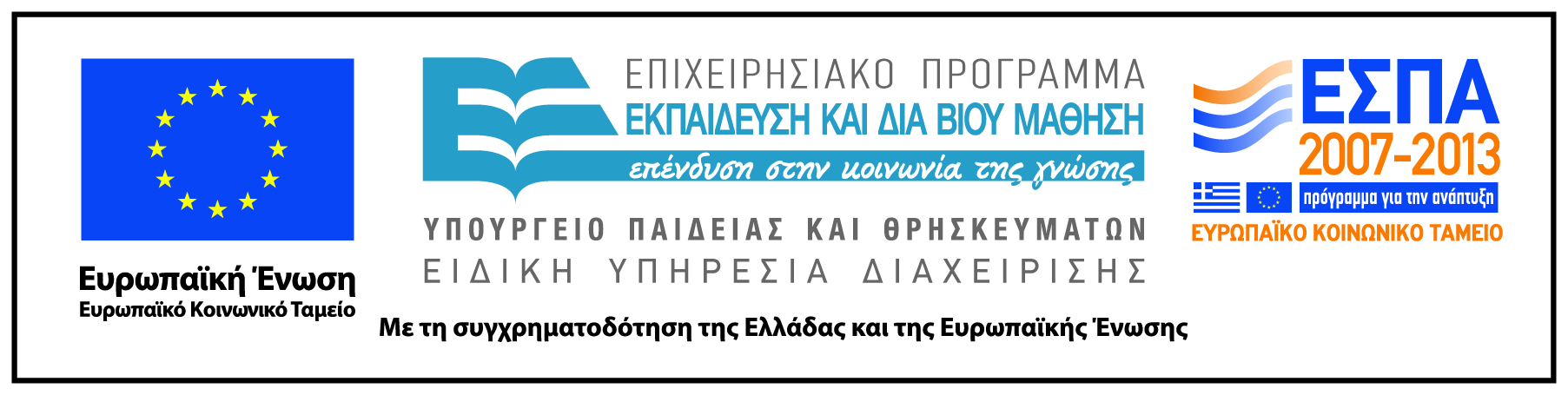 Σημείωμα Αδειοδότησης
Το παρόν υλικό διατίθεται με τους όρους της άδειας χρήσης Creative Commons Αναφορά, Μη Εμπορική Χρήση Παρόμοια Διανομή 4.0 [1] ή μεταγενέστερη, Διεθνής Έκδοση.   Εξαιρούνται τα αυτοτελή έργα τρίτων π.χ. φωτογραφίες, διαγράμματα κ.λ.π., τα οποία εμπεριέχονται σε αυτό και τα οποία αναφέρονται μαζί με τους όρους χρήσης τους στο «Σημείωμα Χρήσης Έργων Τρίτων».



    
                 
[1] http://creativecommons.org/licenses/by-nc-sa/4.0/


Ως Μη Εμπορική ορίζεται η χρήση:
που δεν περιλαμβάνει άμεσο ή έμμεσο οικονομικό όφελος από την χρήση του έργου, για το διανομέα του έργου και αδειοδόχο
που δεν περιλαμβάνει οικονομική συναλλαγή ως προϋπόθεση για τη χρήση ή πρόσβαση στο έργο
που δεν προσπορίζει στο διανομέα του έργου και αδειοδόχο έμμεσο οικονομικό όφελος (π.χ. διαφημίσεις) από την προβολή του έργου σε διαδικτυακό τόπο
Ο δικαιούχος μπορεί να παρέχει στον αδειοδόχο ξεχωριστή άδεια να χρησιμοποιεί το έργο για εμπορική χρήση, εφόσον αυτό του ζητηθεί.
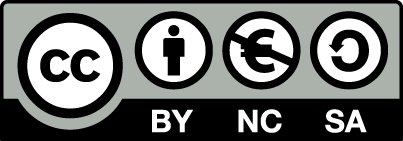